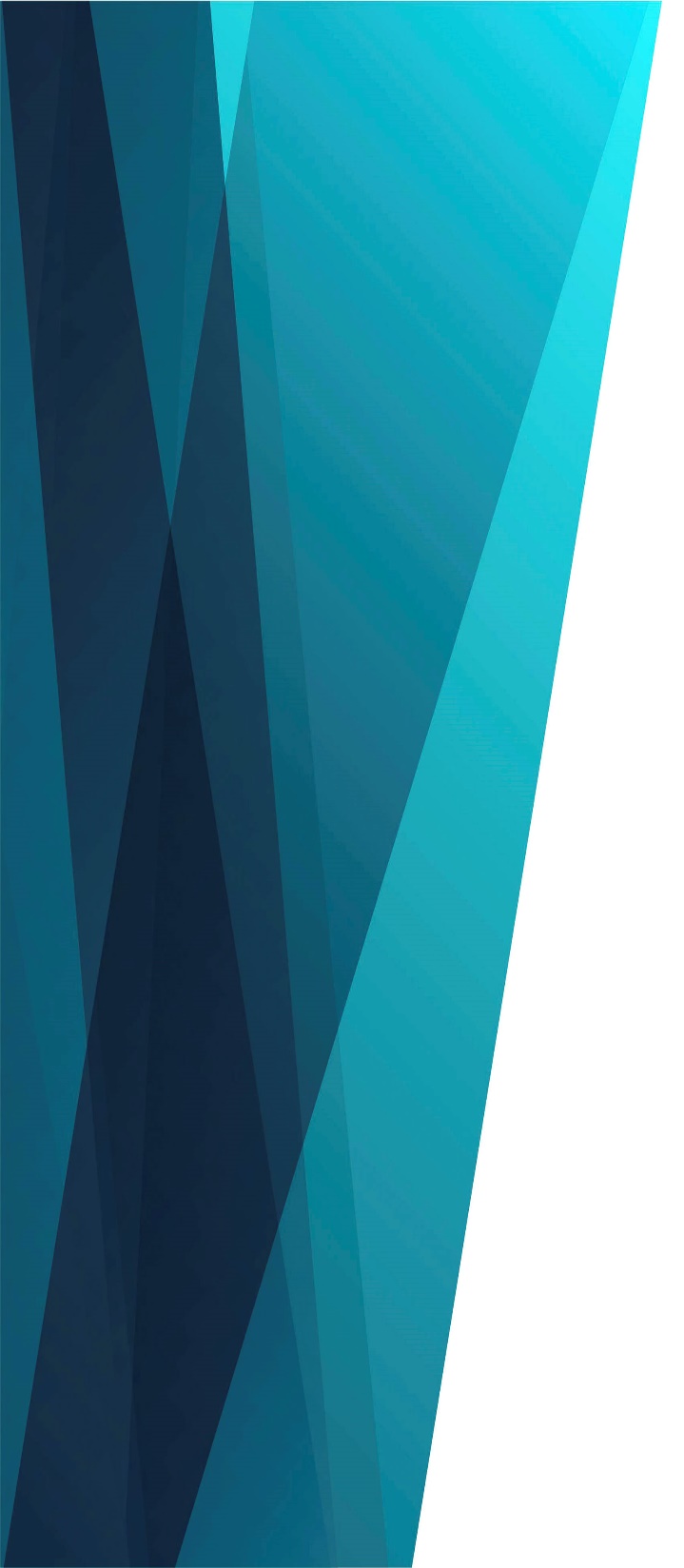 Прославьте все Христа
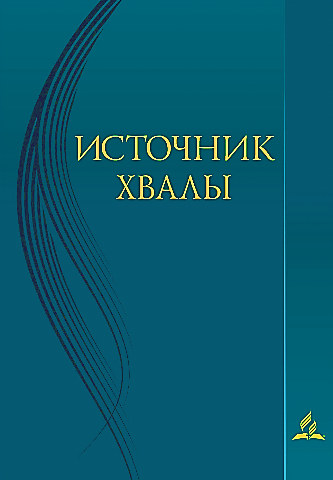 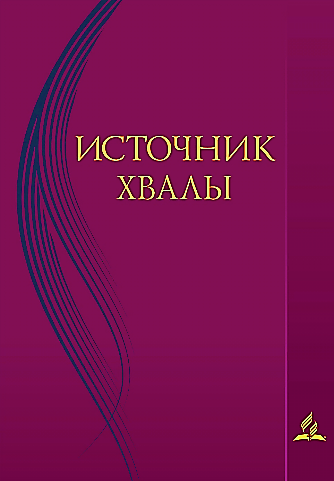 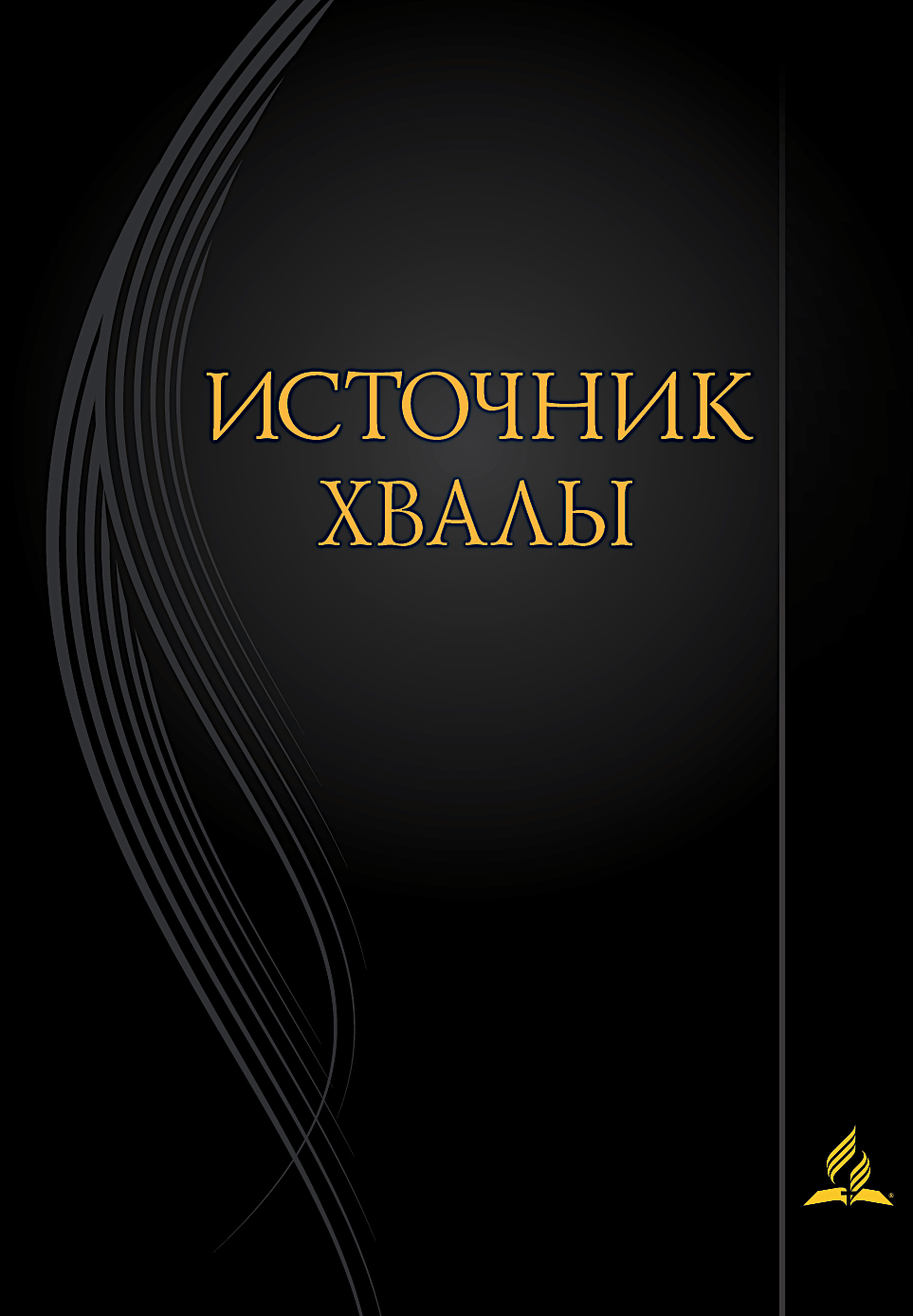 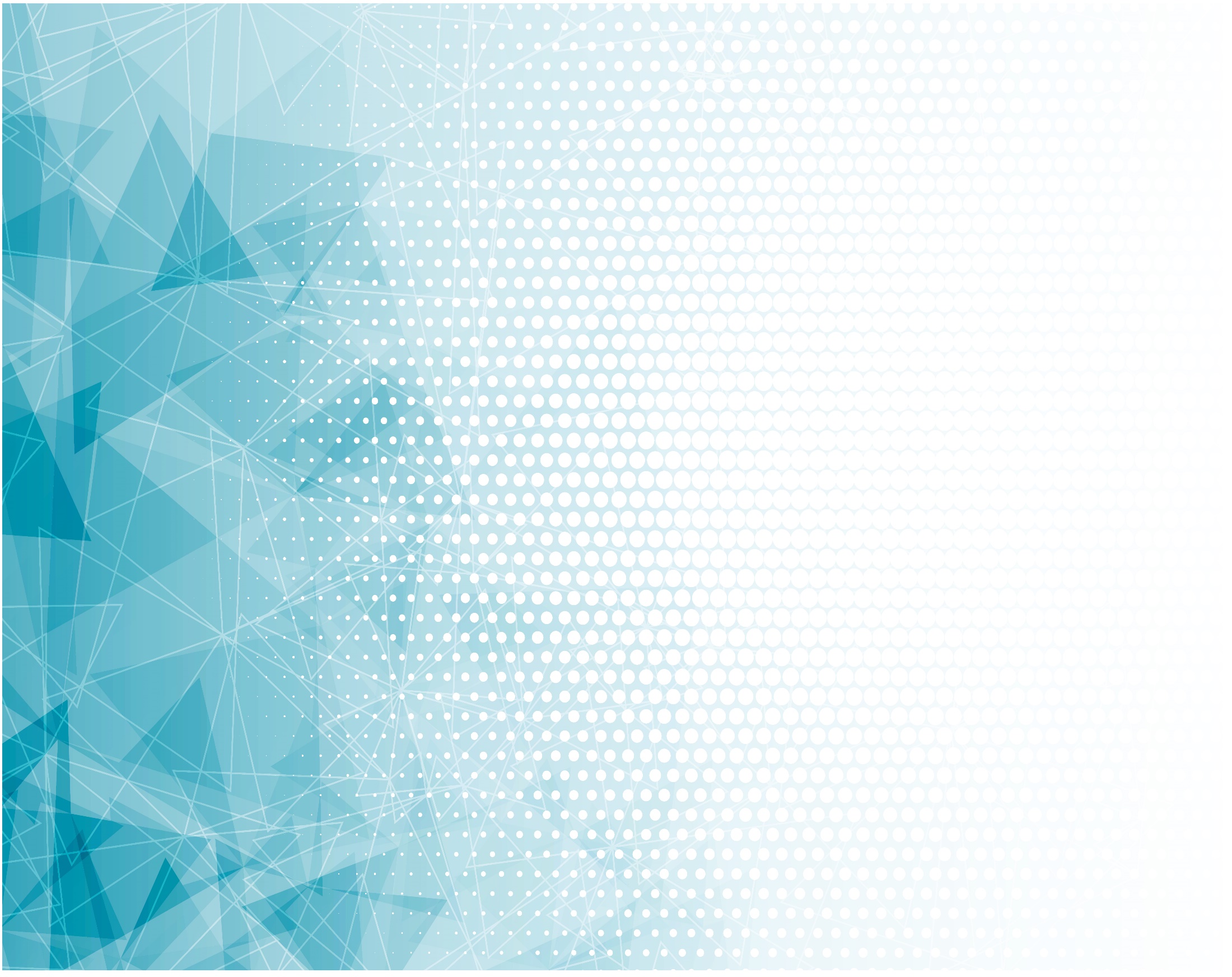 Прославьте все Христа! 
Взошёл Он на престол.
Пред Ним ликуют небеса,
Поёт чудесный хор.
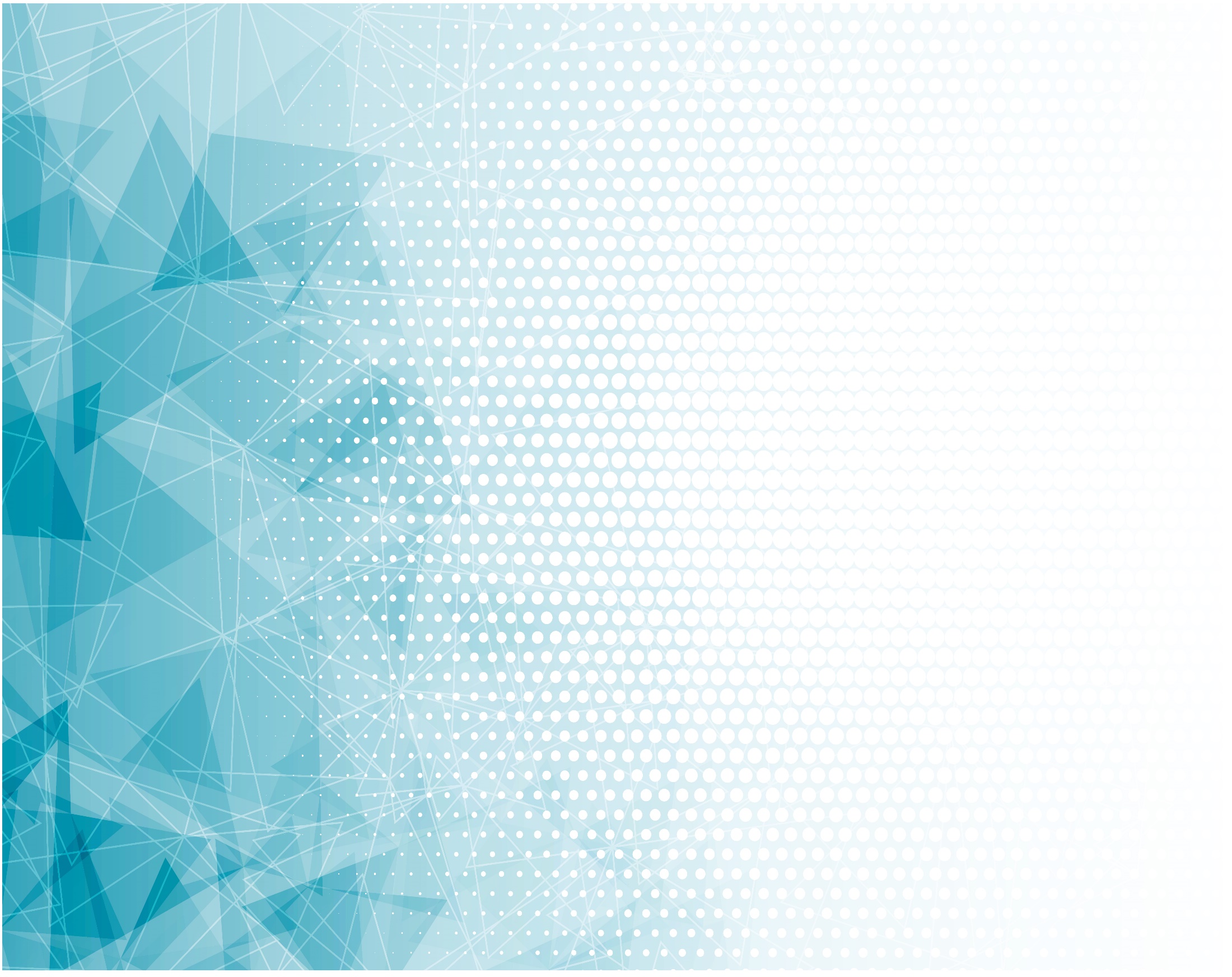 Воспрянь, душа, и пой
Тому, Кто спас тебя.
Он Искупитель 
                  дивный Твой,
Он Царь твой навсегда.
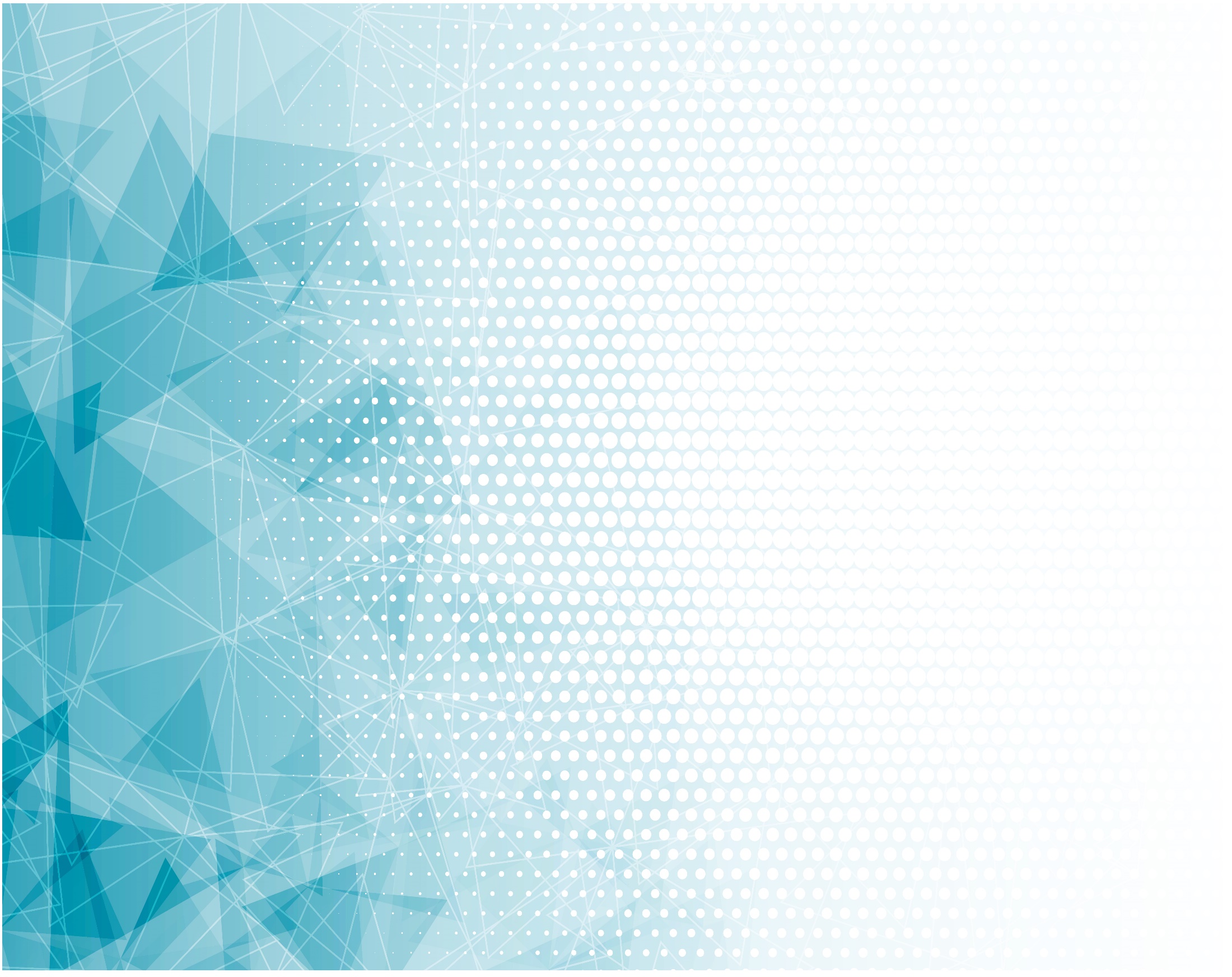 Прославь Царя любви!
Следы глубоких ран
Он и на небе сохранил.
Он нам для жизни дан.
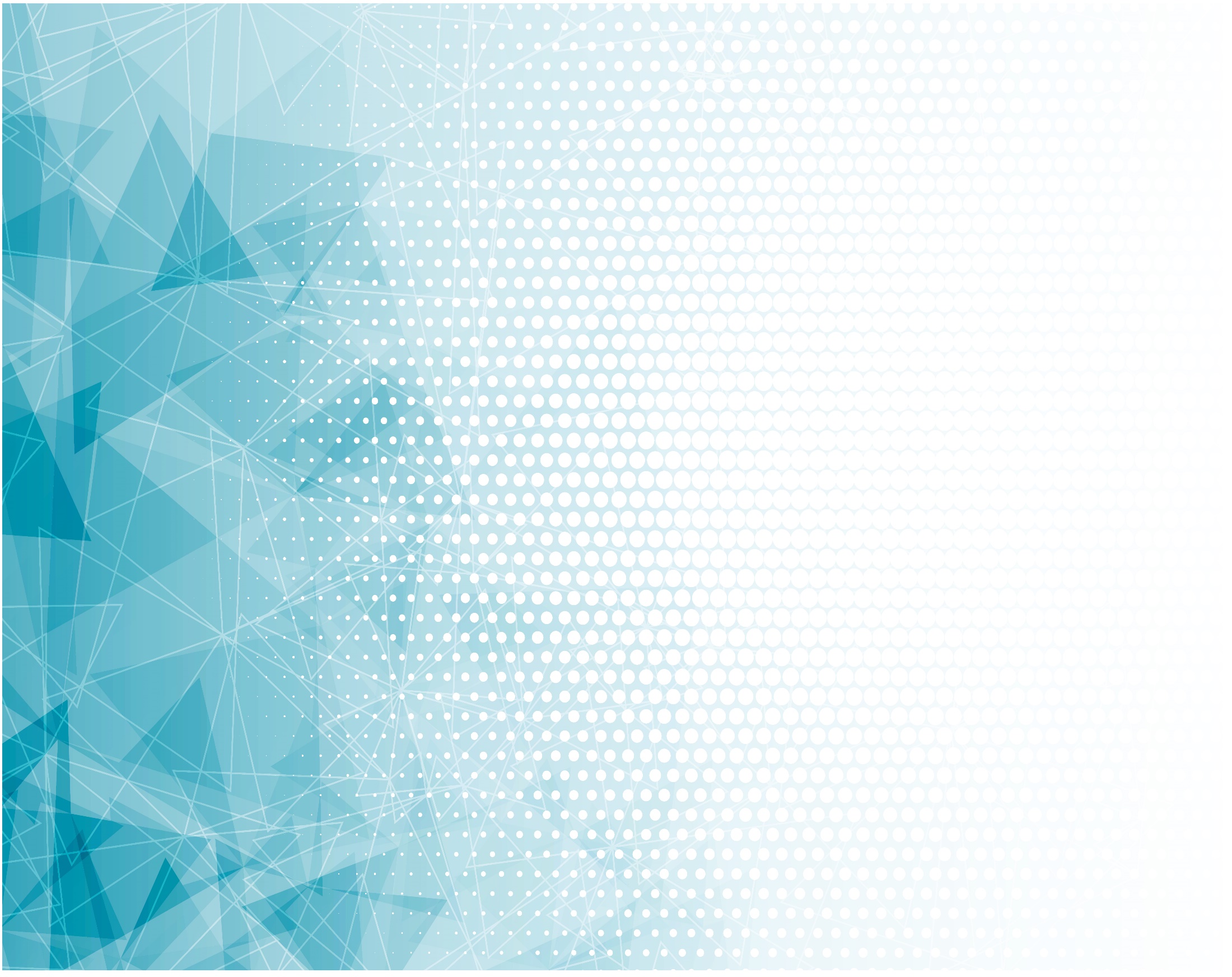 Не смеет серафим
Глядеть на Бога сил,
Склоняет голову пред Тем,
Кто с нами в теле жил.
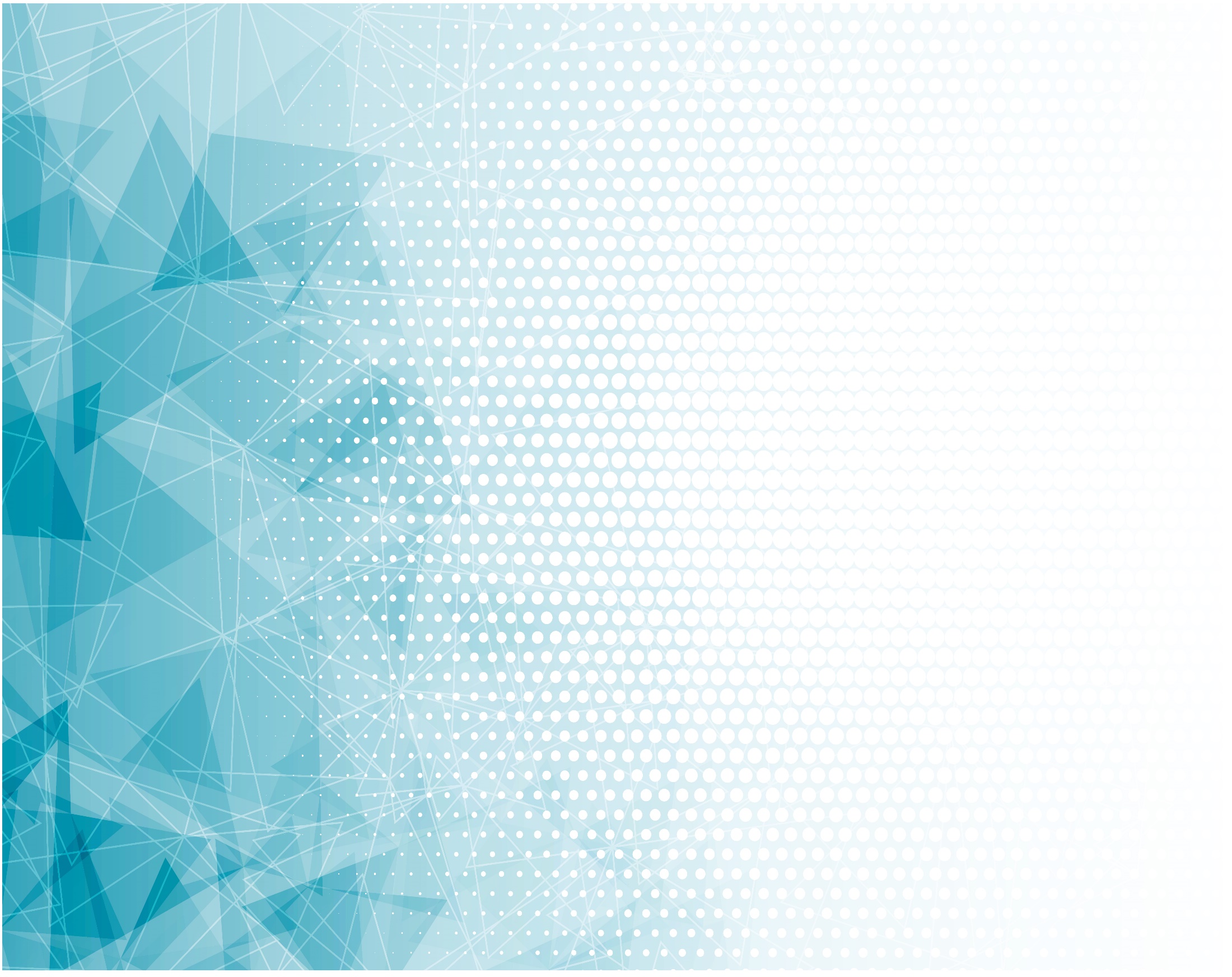 Прославьте Царя веков!
Им смерть побеждена
Спасать людей 
                 от всех врагов
Его рука сильна.
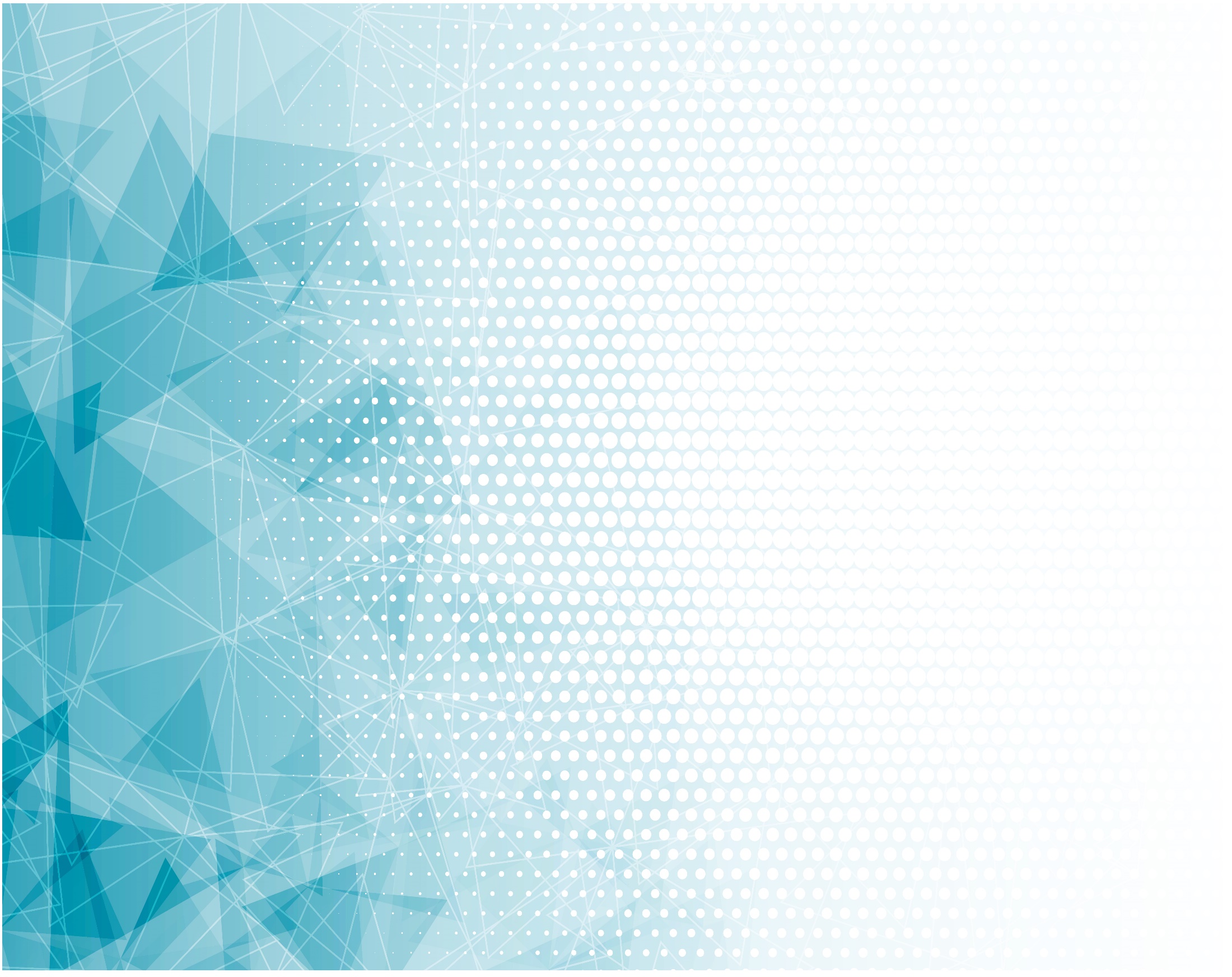 Христу хвала и честь.
Был мертв – и жив опять.
Он умер, 
чтоб нам жизнь принесть,
Он жив, чтоб смерть попрать.
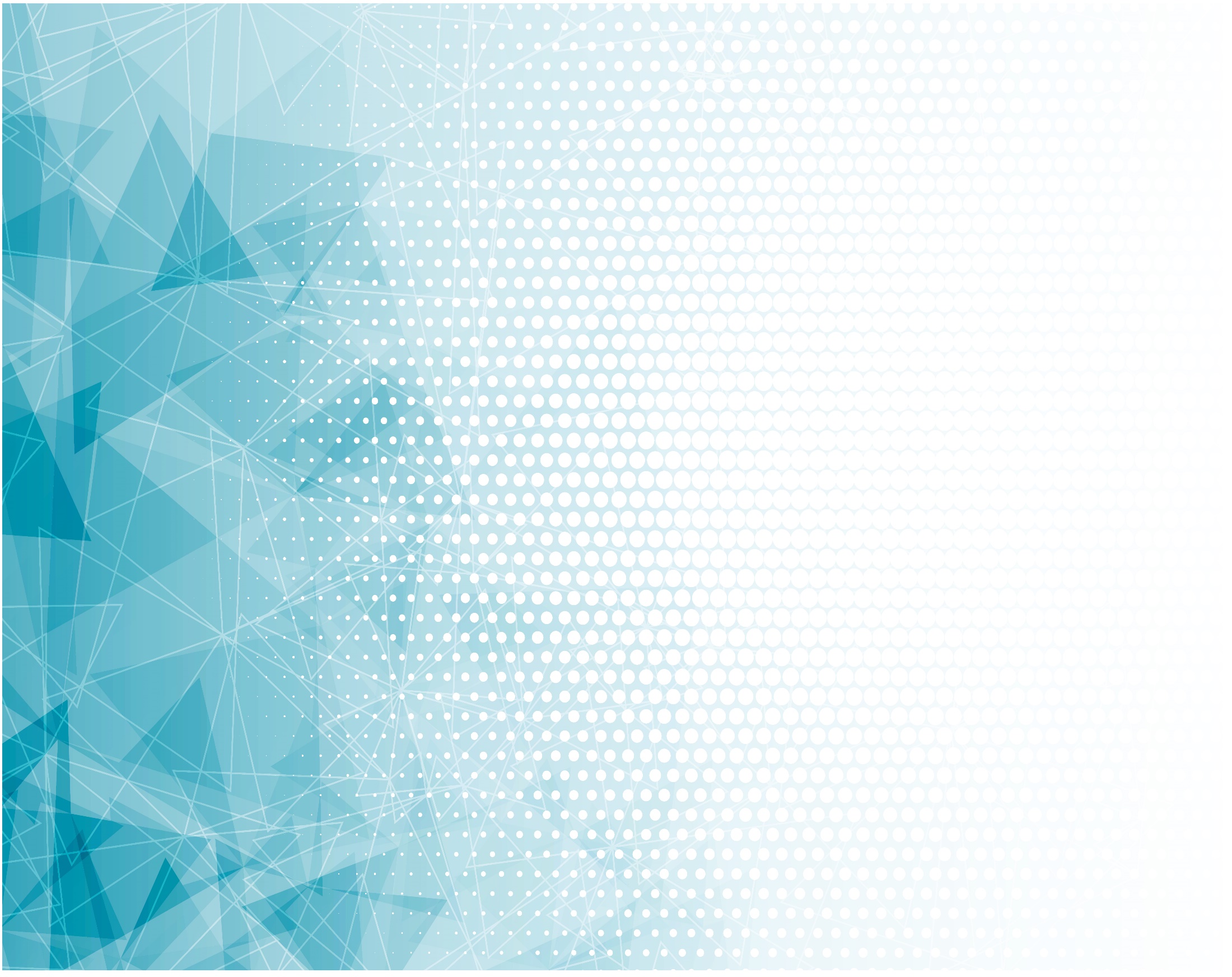 Прославьте Царя небес,
Единого с Отцом!
Дает Он Духа, 
                  чтоб привесть
Людей в Отцовский дом.
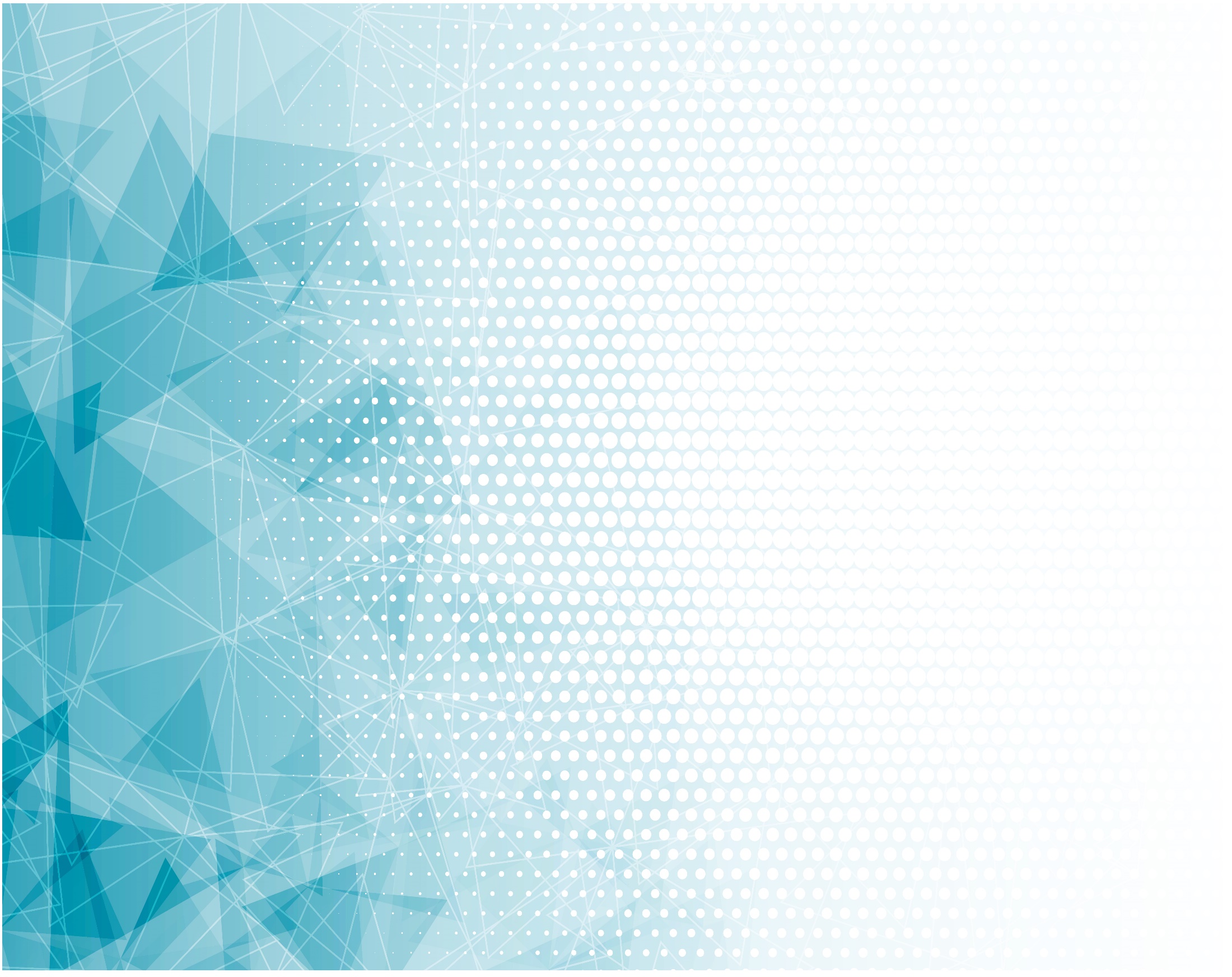 Спасителю хвала
За вечную любовь.
Его щедротам нет числа,
Он жив вовек веков.